Gravity Waves
Gravity Waves
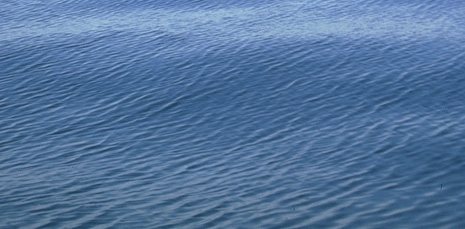 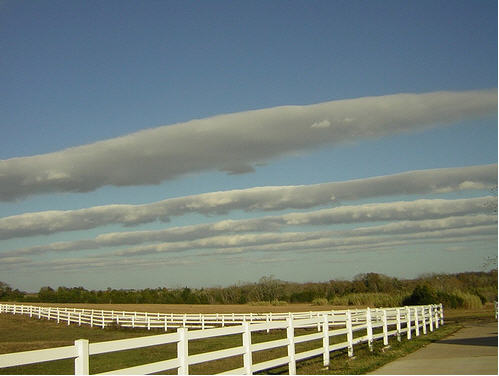 Gravity Waves
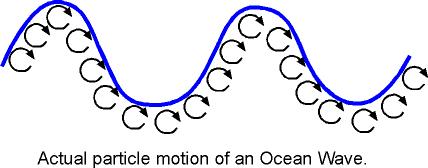 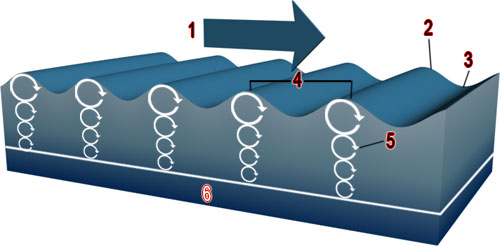 Gravity Waves
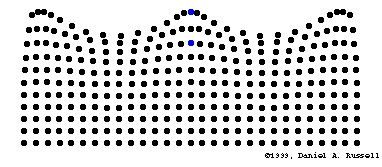 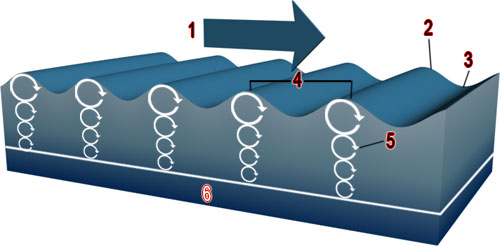 Kayak Surfing 
on ocean gravity waves 
Oregon Coast
Waves:
sea & ocean waves
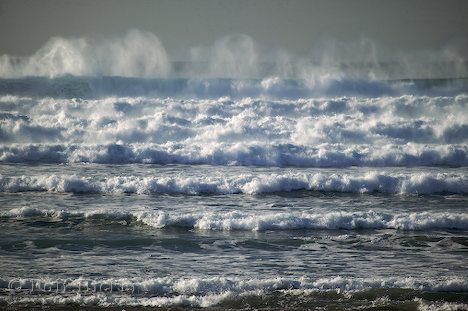 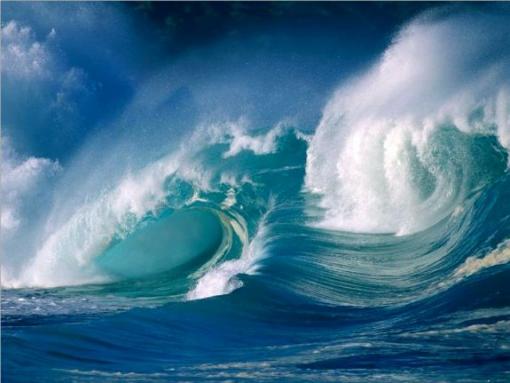 Sound Waves
Sound Waves:
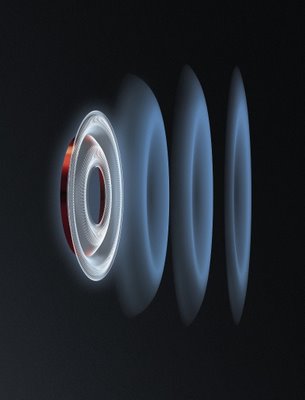 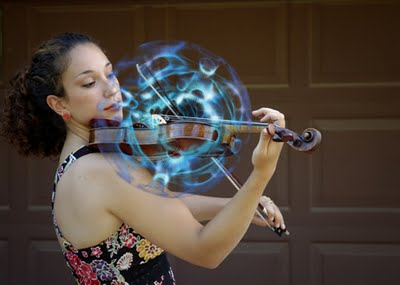 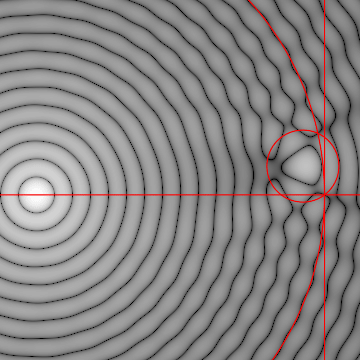 Sound Waves
Sound Waves
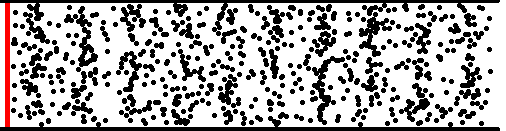 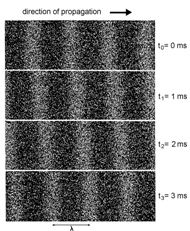 Linear Waves
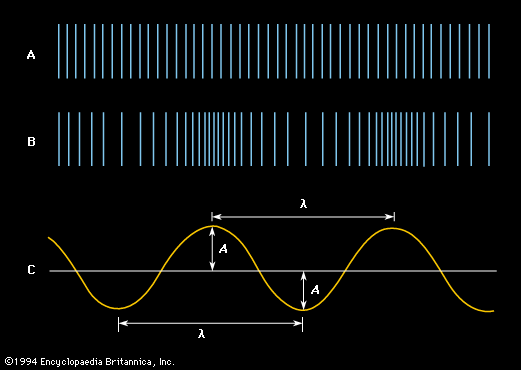 compression
rarefaction
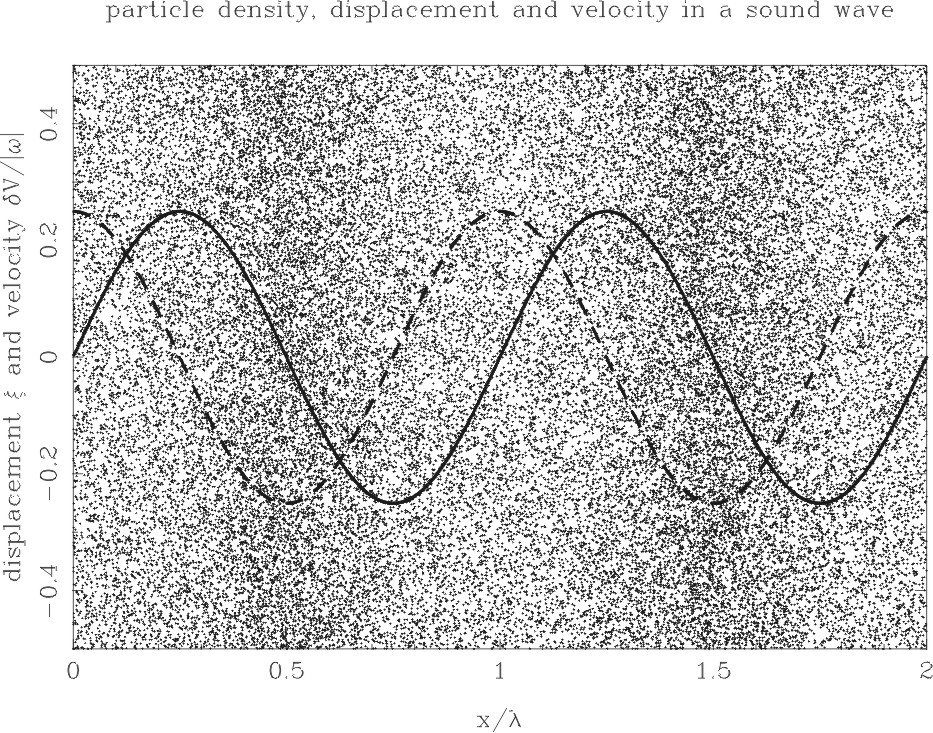 H
H
L
L
L
Phase & Group

       Velocity
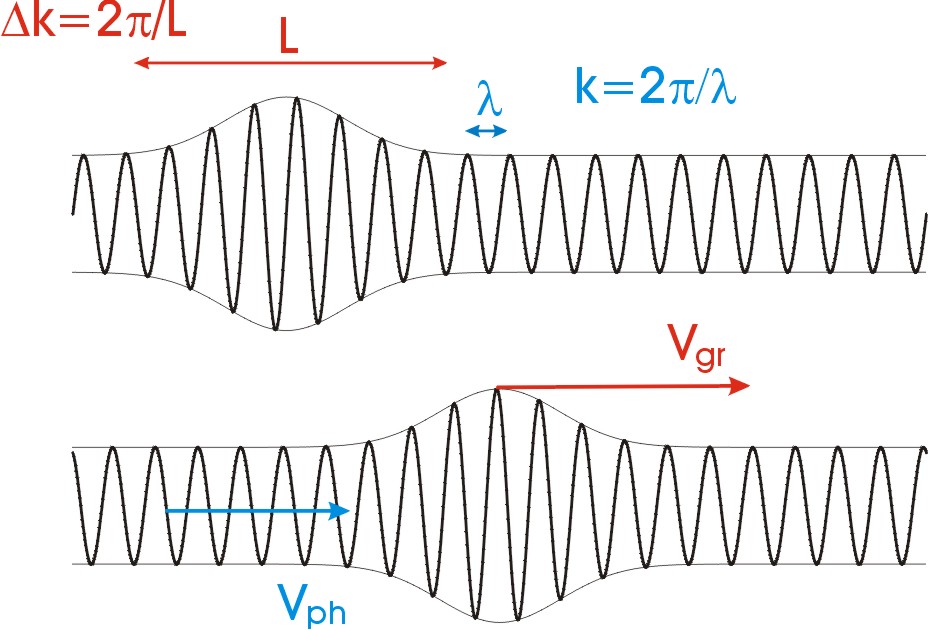 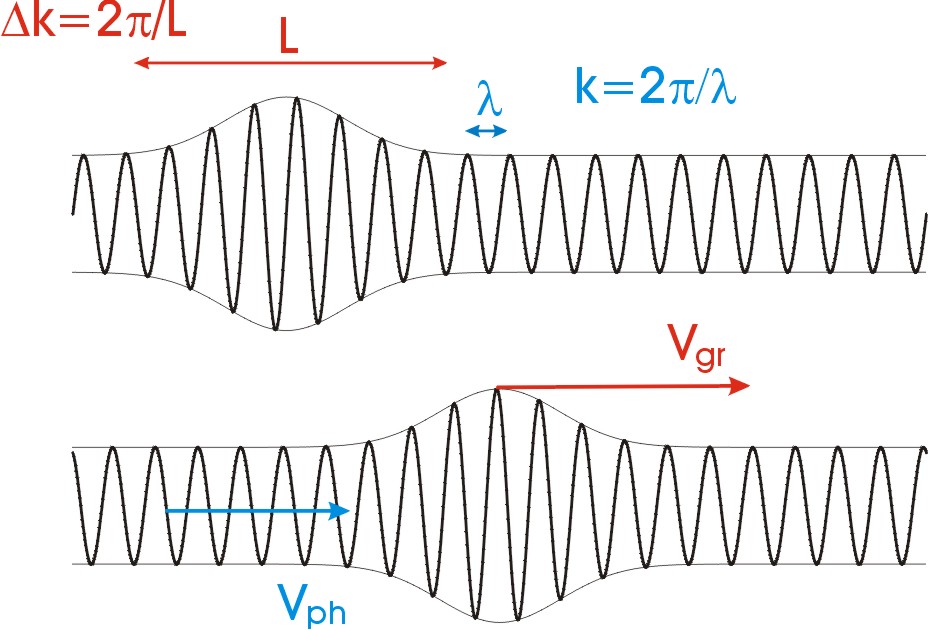 Phase velocity
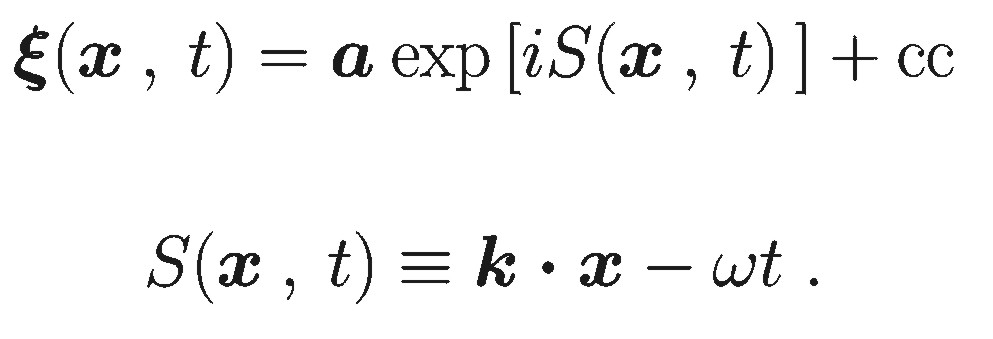 Definition phase S
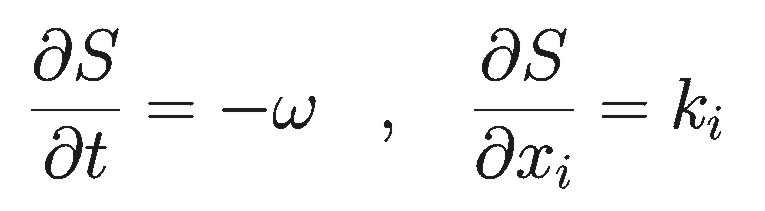 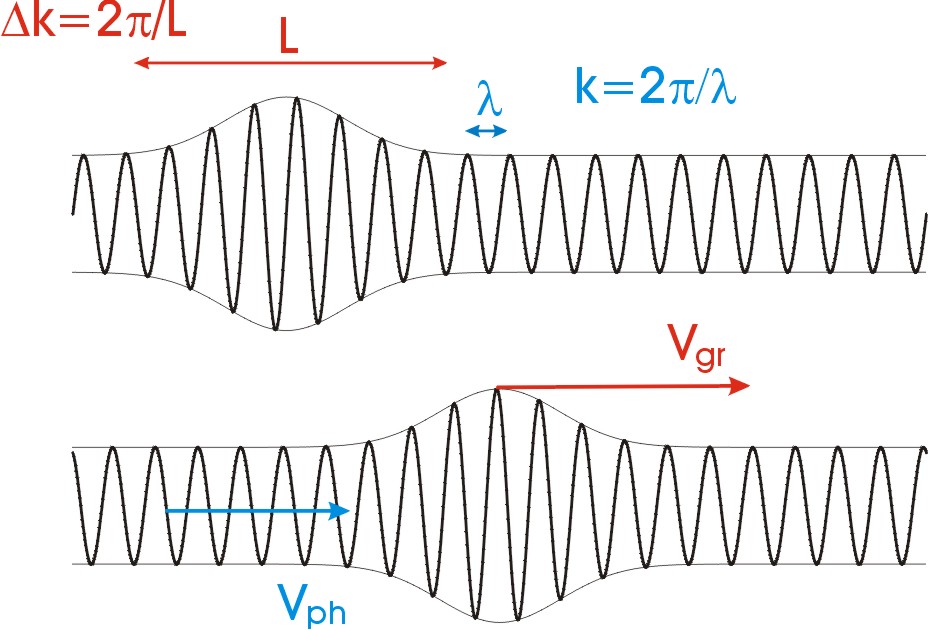 Phase velocity
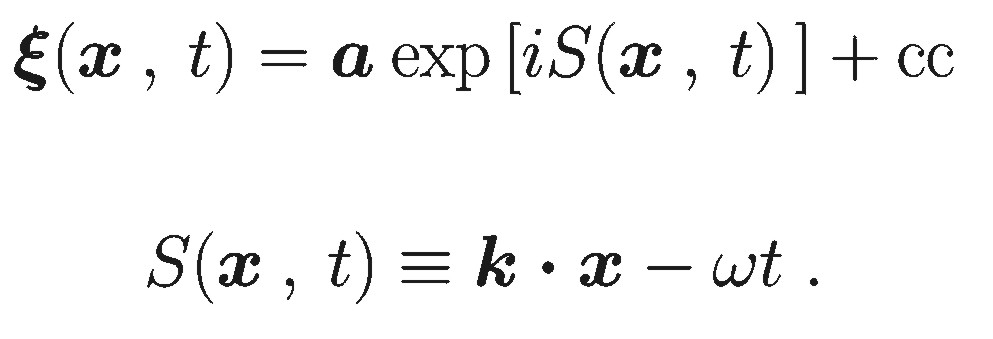 Definition phase S
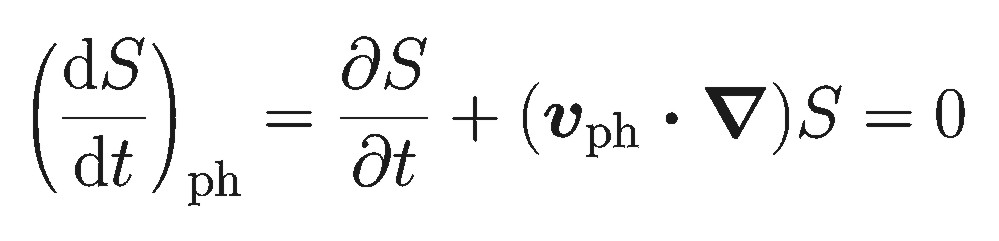 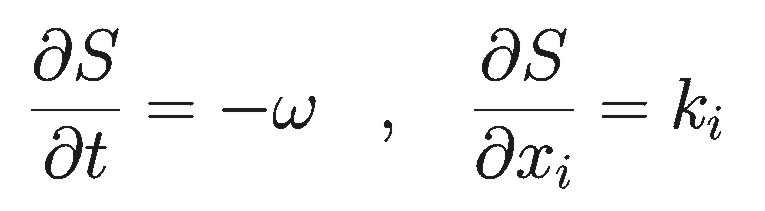 Definition phase-velocity
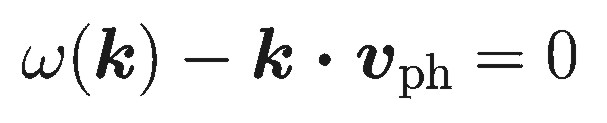 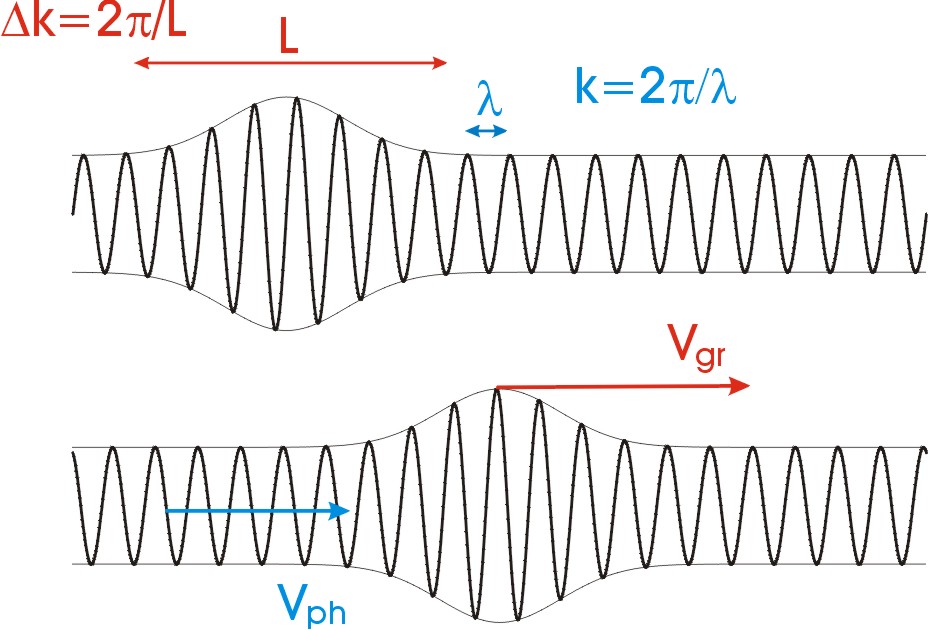 Phase velocity
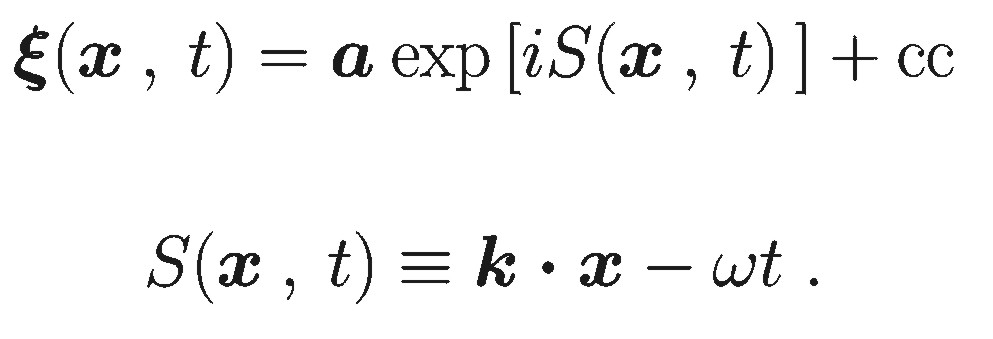 Definition phase S
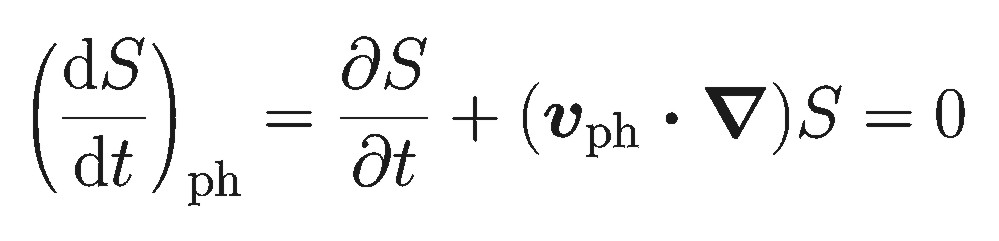 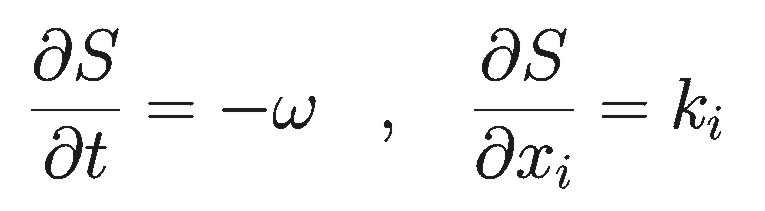 Definition phase-velocity
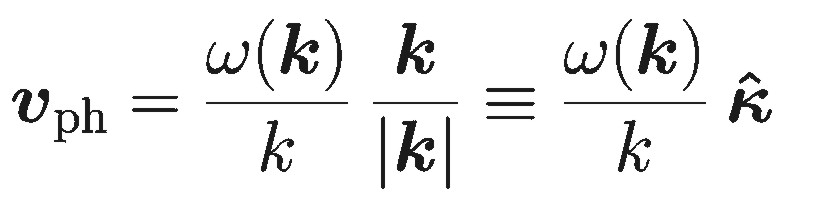 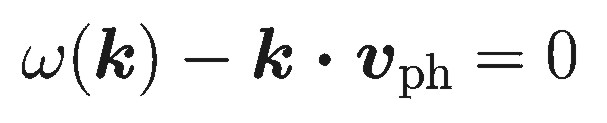 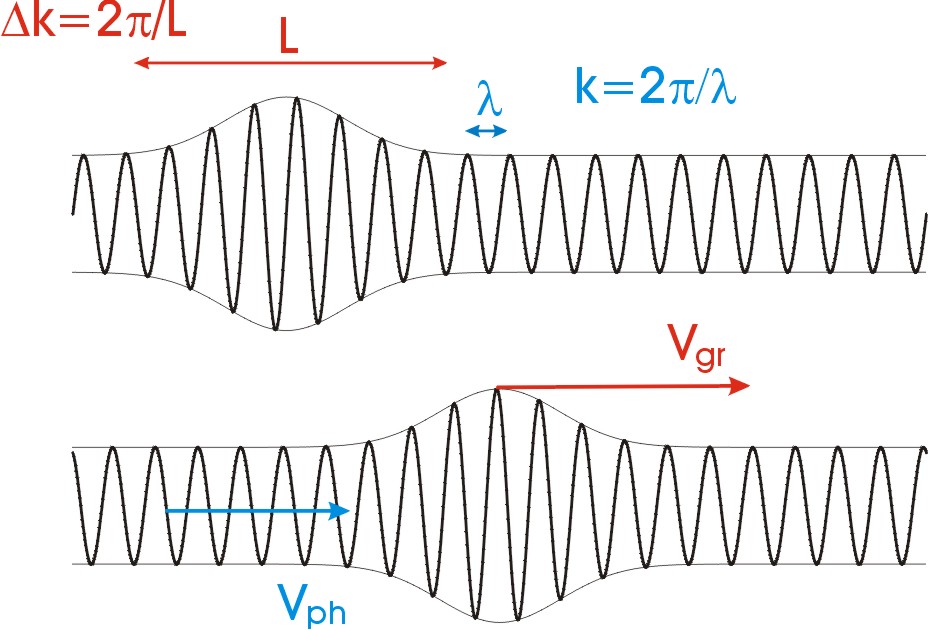 Group Velocity
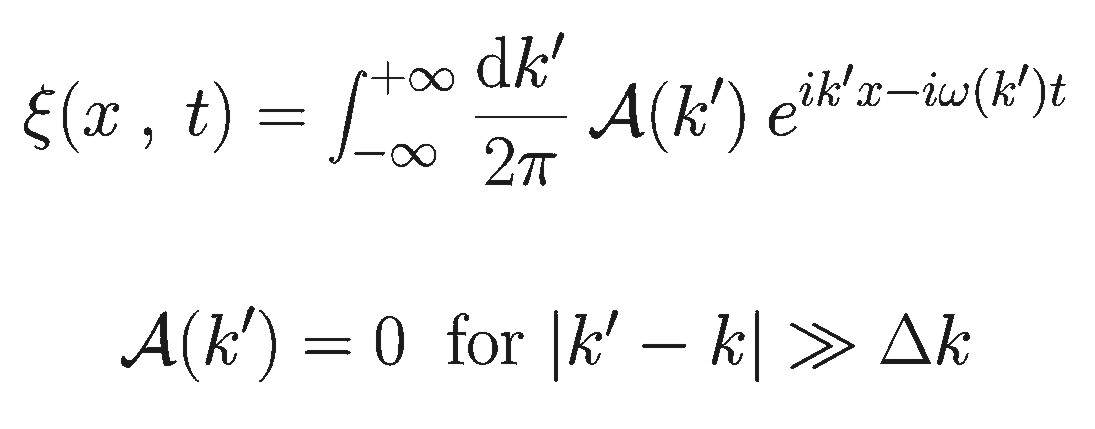 Wave-packet, Fourier Integral
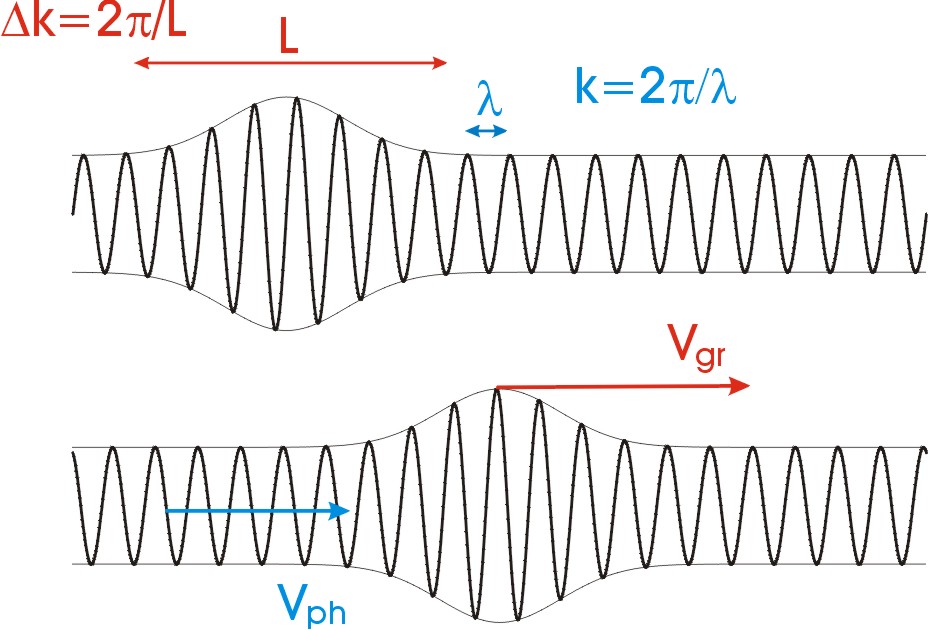 Group Velocity
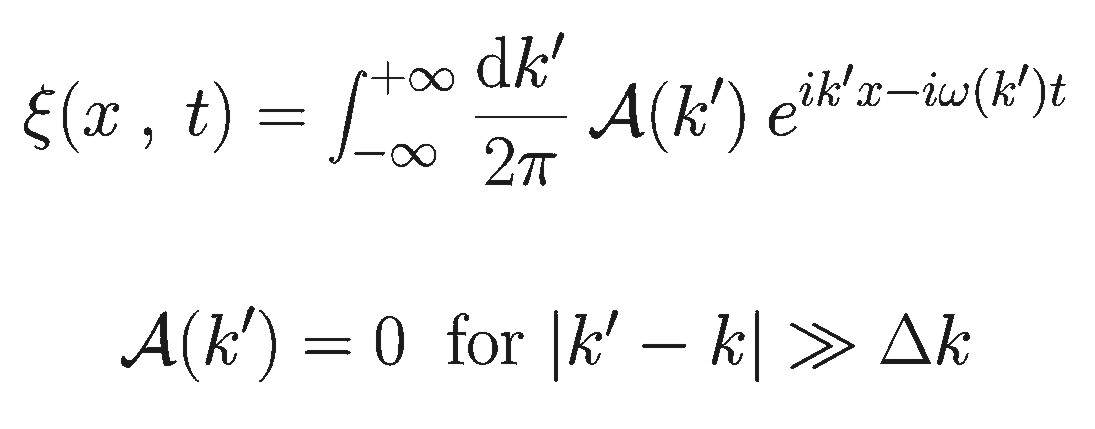 Wave-packet, Fourier Integral
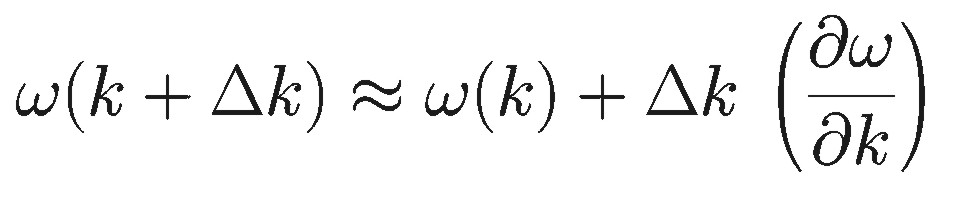 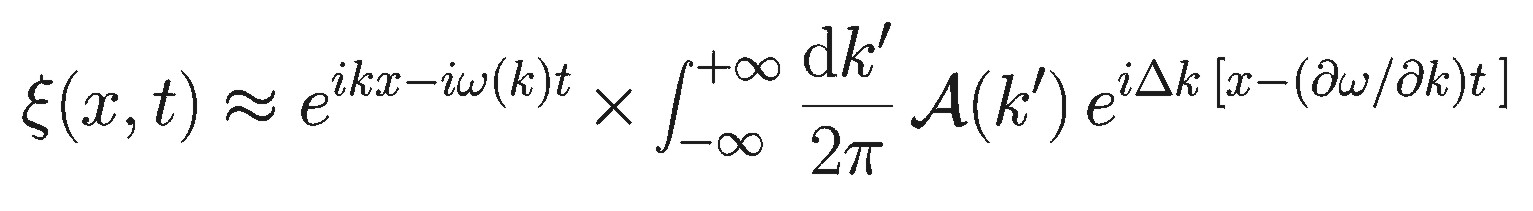 Phase factor  x    effective amplitude
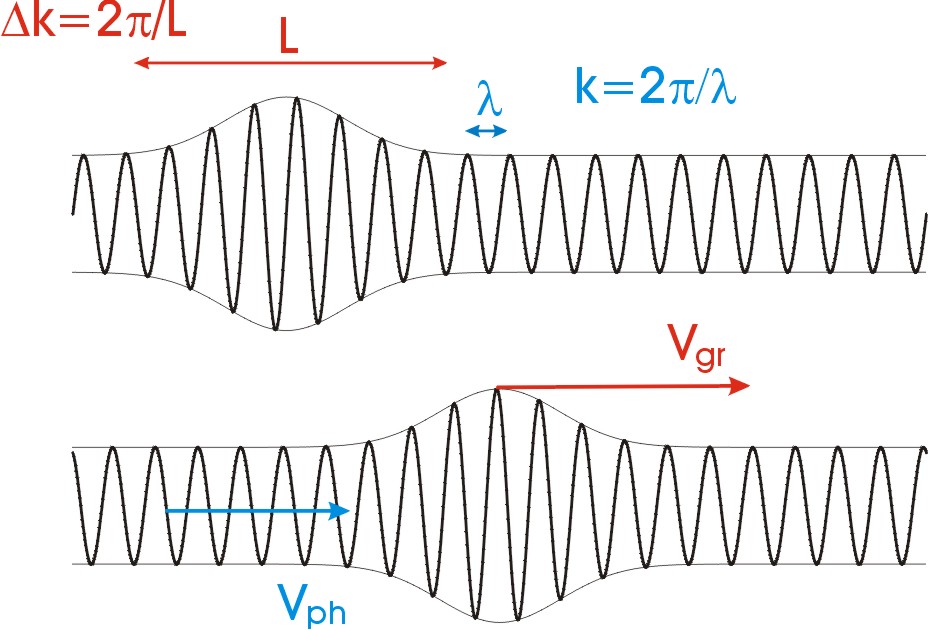 Group Velocity
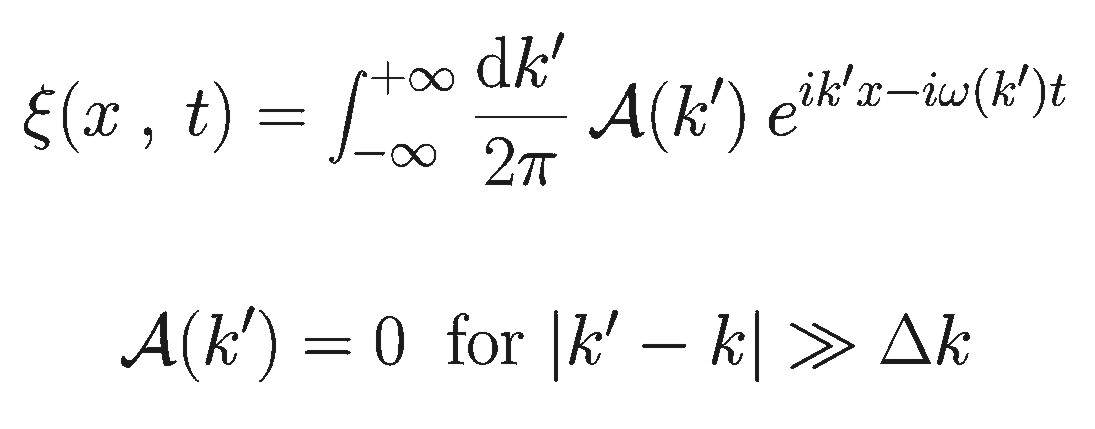 Wave-packet, Fourier Integral
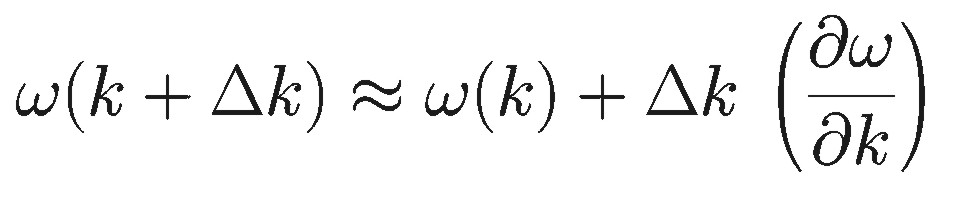 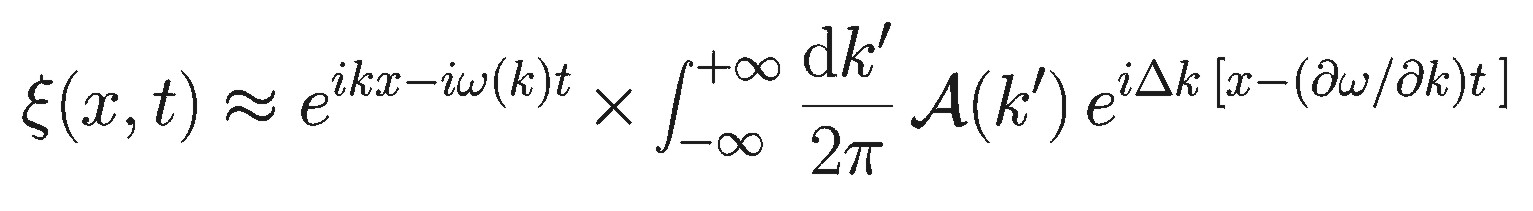 Phase factor  x    effective amplitude
Constructive
interference 
in integral
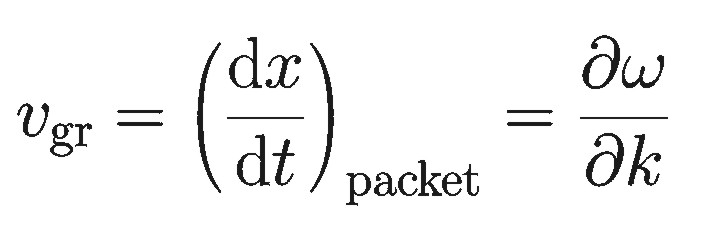 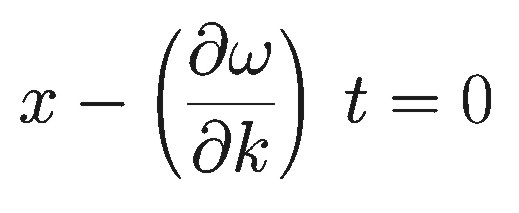 Doppler Effect
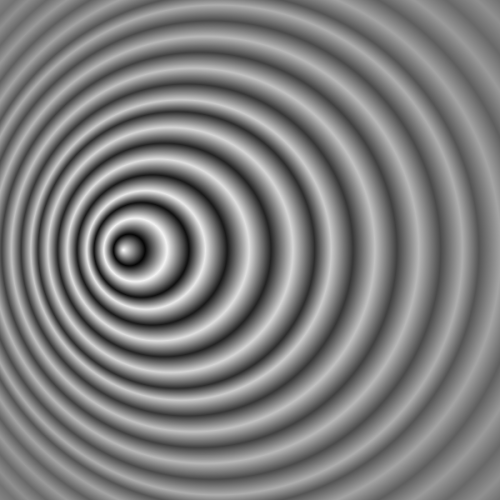 Shock Waves
Supernova Remnants
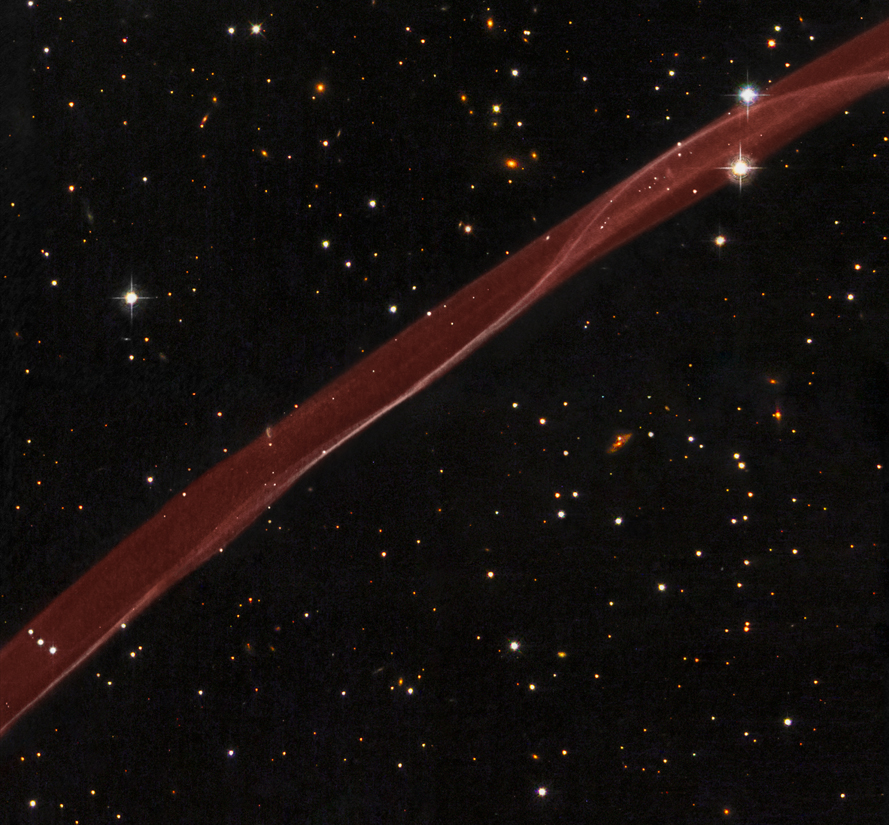 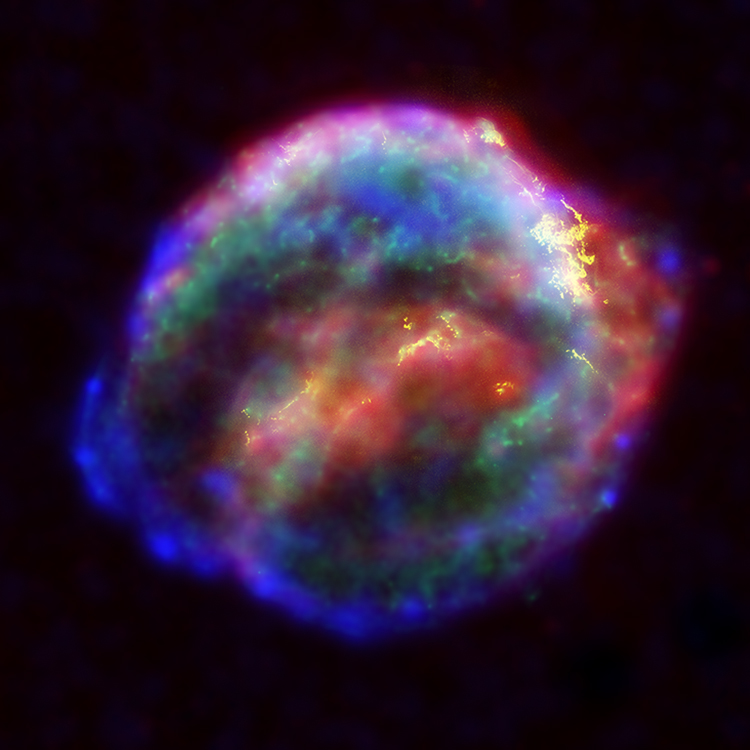 Kepler    
(1604)
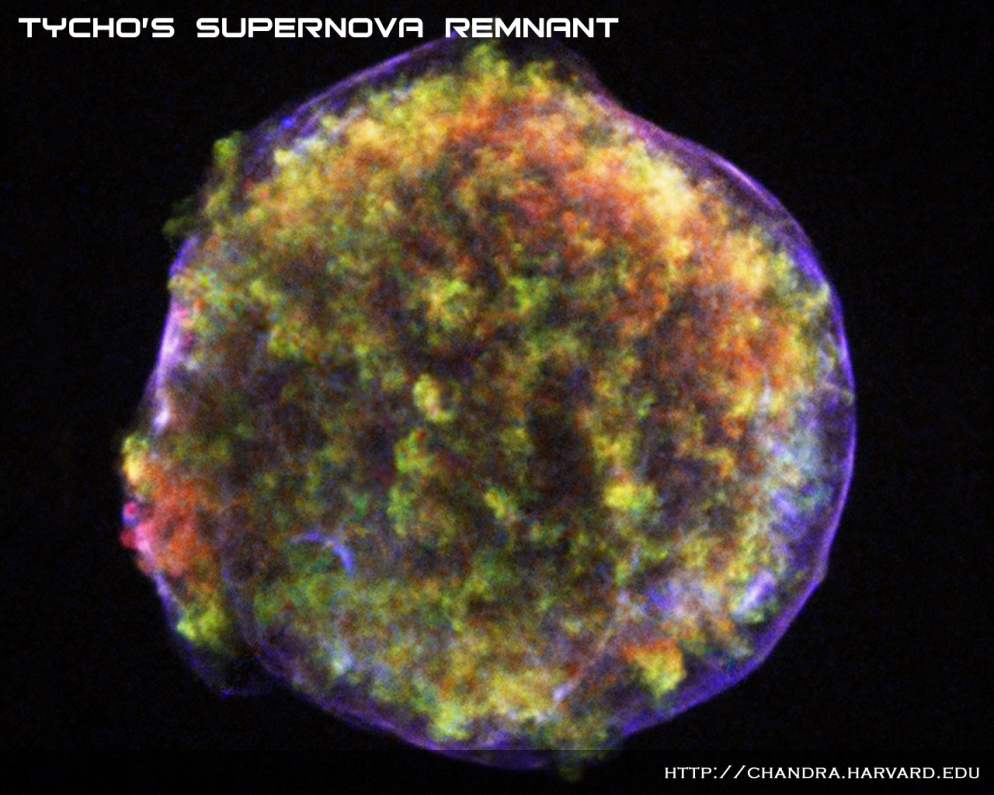 Tycho SNR
(1572)
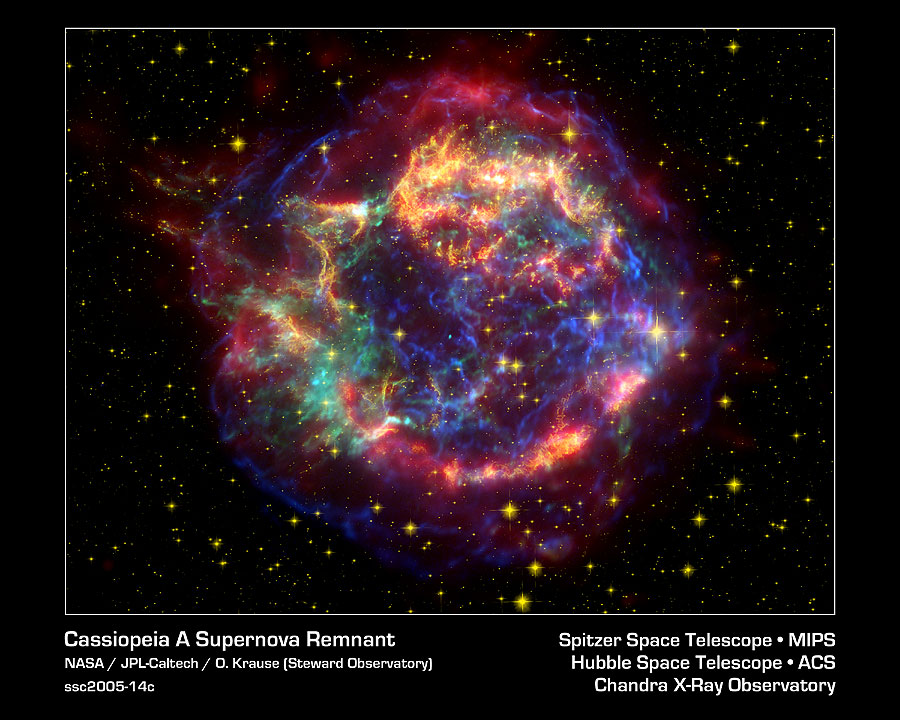 SN1006 SNR
(1006)
Cas A
(1680 ?)
Cas A
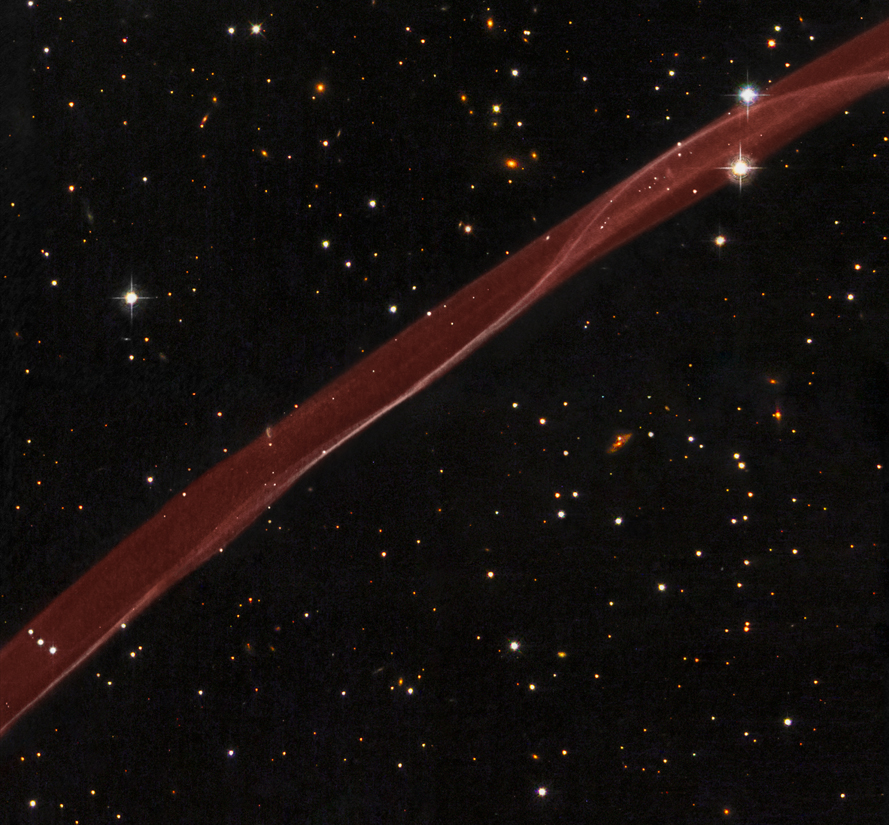 Cas A SNR flythrough
Tsar Bomba Nuclear Explosion
Sedov-Taylor

   Expansion Law